Benefit Check
HR & Microsoft Dynamics 365 Platform
From paper and IT islands to a constructive cooperation
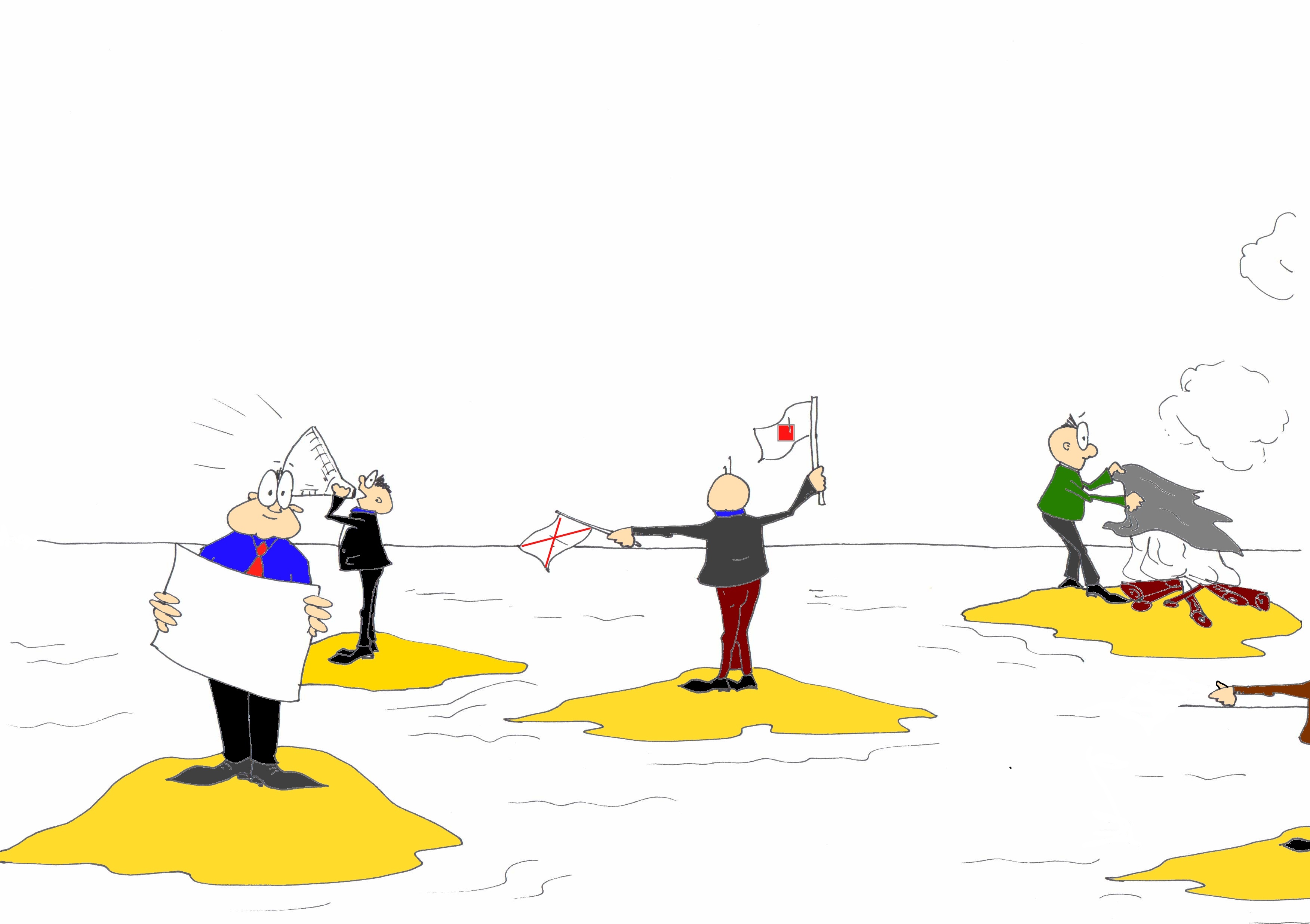 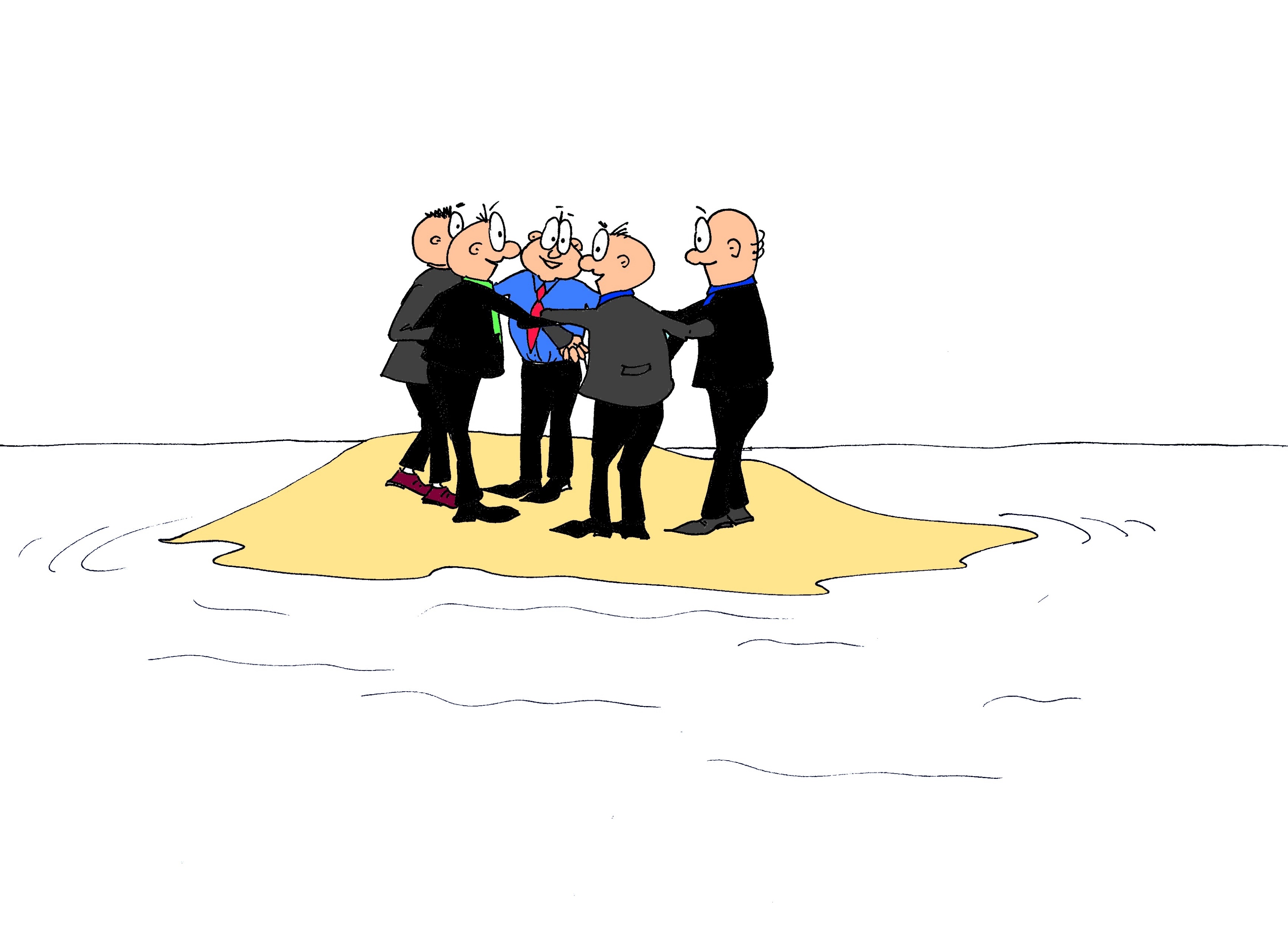 
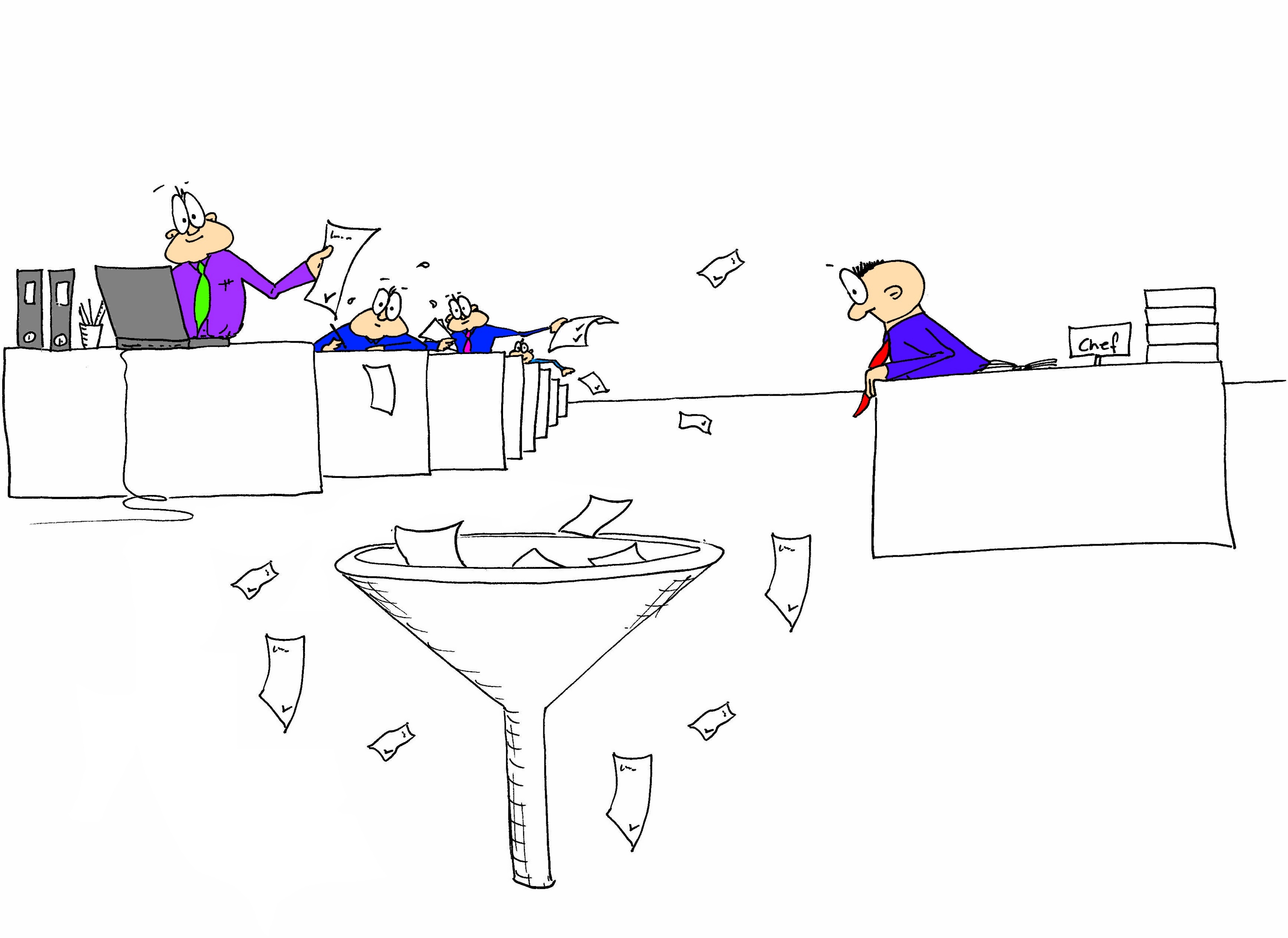 Integrations instead of  IT Islands
For You
Out of the box
IT Islands 
Status Quo
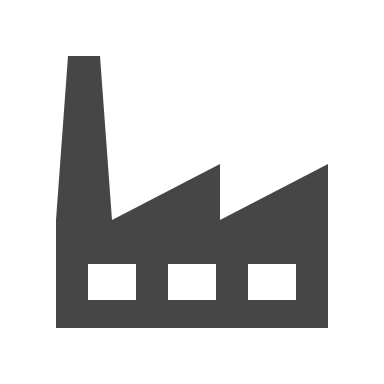 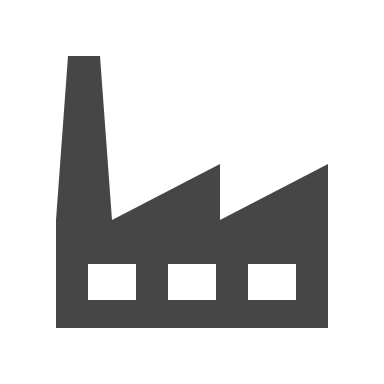 Save time, money and nerves.
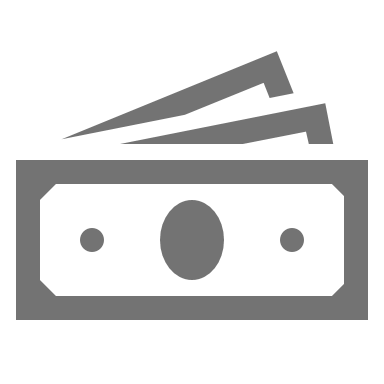 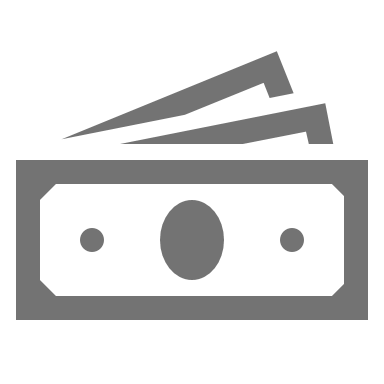 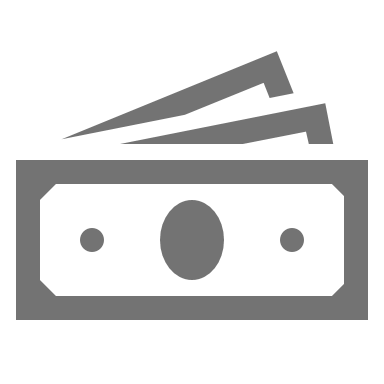 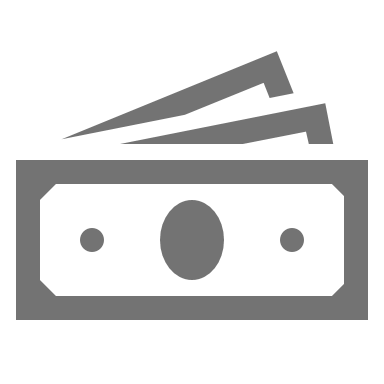 Marketing
Sales
HR
Service
Finance
Marketing
Sales
HR
Service
Finance
Microsoft Dynamics 365
vs.
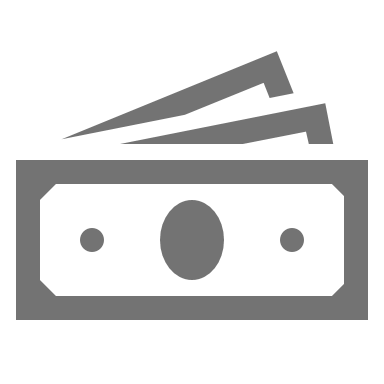 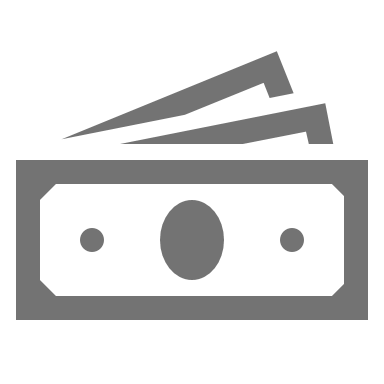 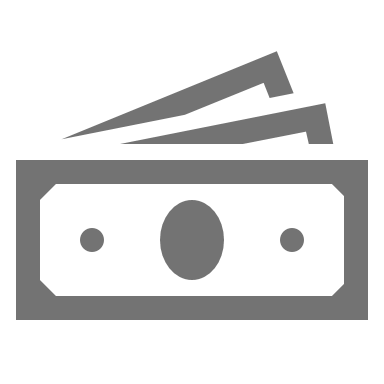 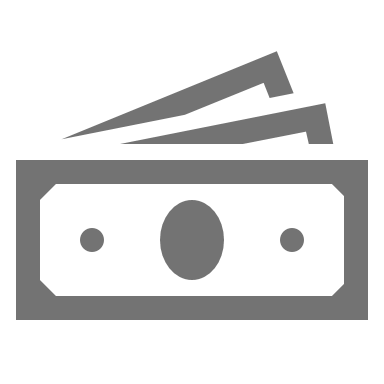 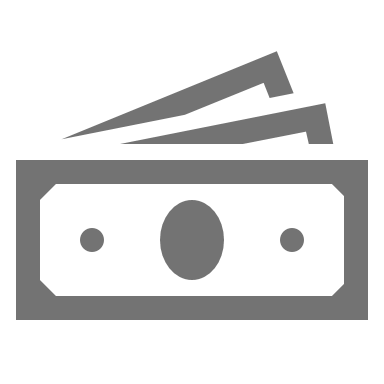 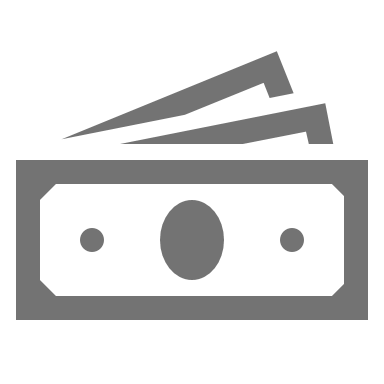 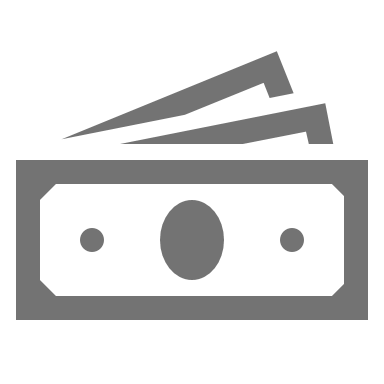 Innovative HR Management
Take the easiest and most convenient way
Browser
Outlook
Teams
Mobile
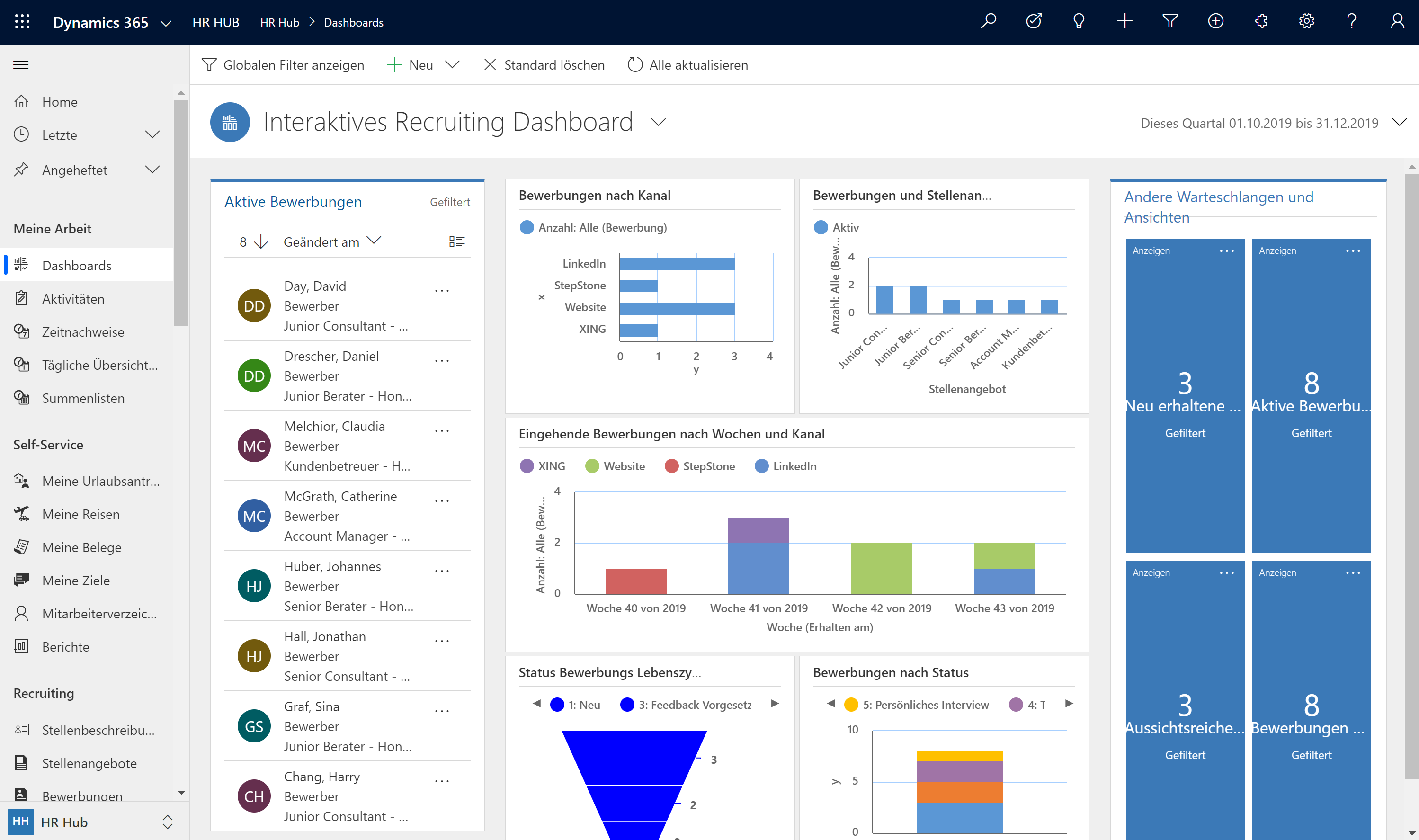 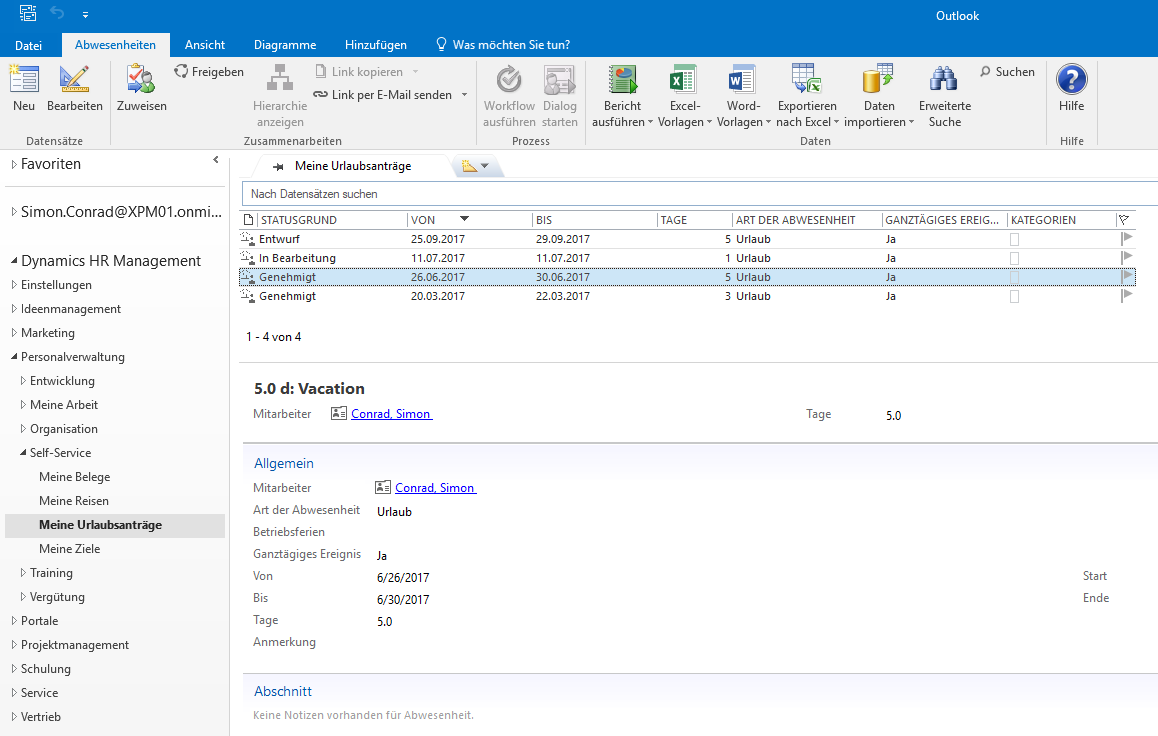 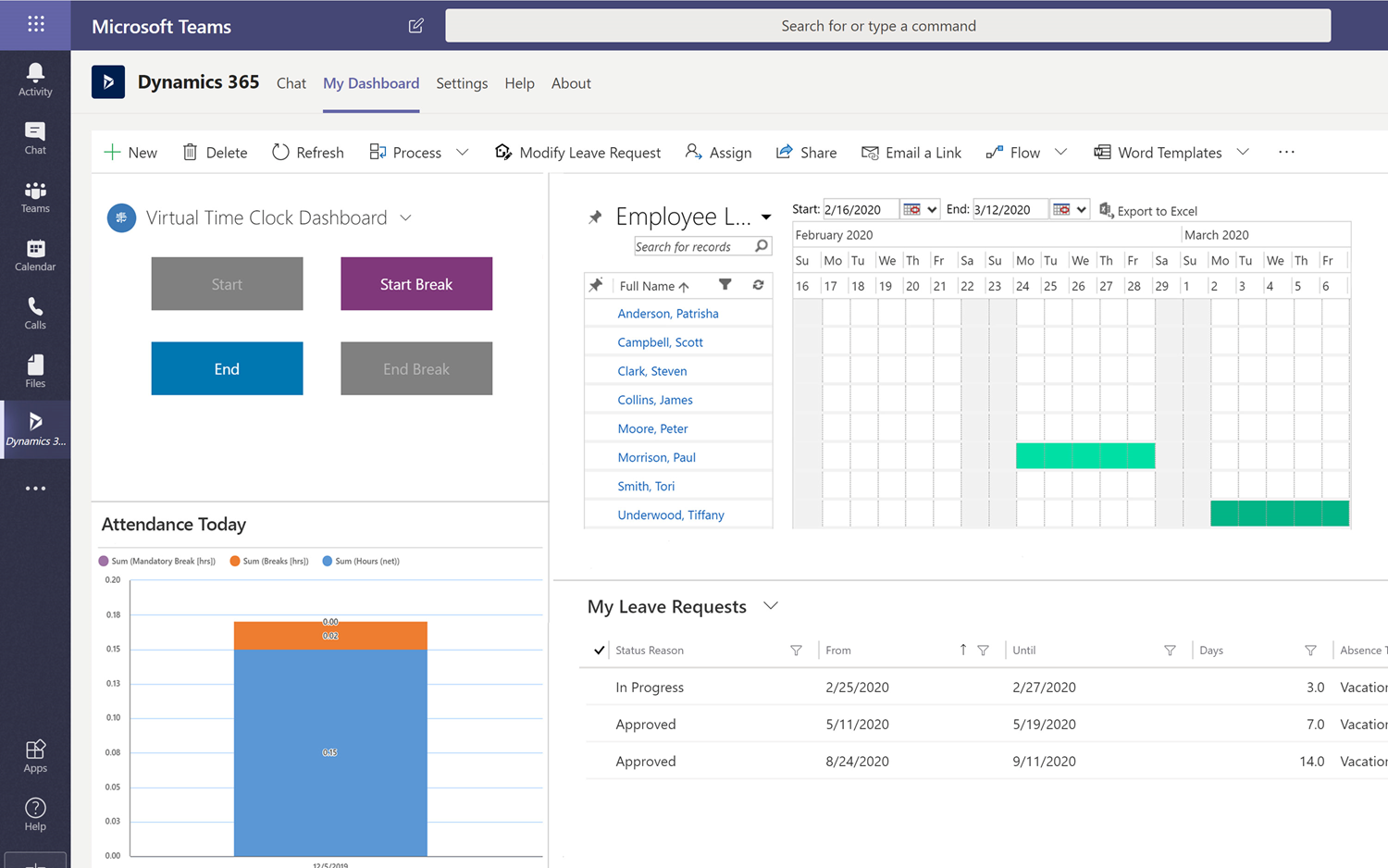 Are we not all individual?
Productivity thanks to simple, intuitive and individual work.
Process Analysis
Standardized query and development
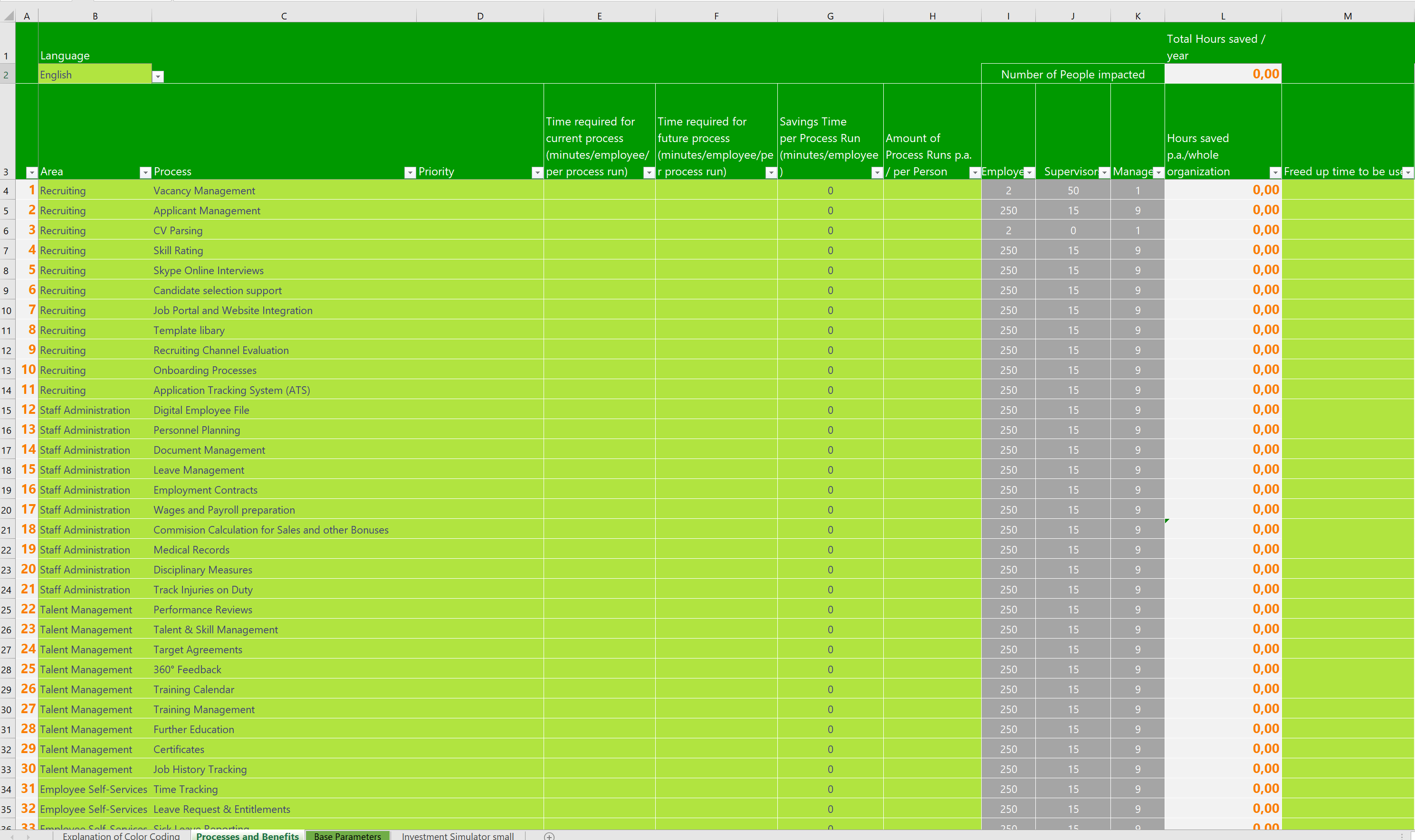 Select the relevant modules
HR
HR Managementfor Microsoft 
Dynamics 365
Recruiting
& Onboarding
Staff Administration
& Automation
Digital Personnel File
& Documents
Talent
Management
Time 
& Attendance
Leave
& Absence
Travel
& Expenses
Training Organisation
Self-
Services
Reporting & Analytics
Modern 
Workplace
Office 365
& HR
Microsoft Dynamics 365
Agenda BenefitCheck – Modules:
Short presentation of participants and goal of the appointment
Internal moderator (participates in all appointments)
Presentation of current working methods and desired improvements
See slide internal roles
Presentation of additional improvement possibilities
External HR expert
Joint evaluation
Attendees with experience in the respective topic
Summary and documentation of the results
External HR expert
Results of the Evaluation:Break Even
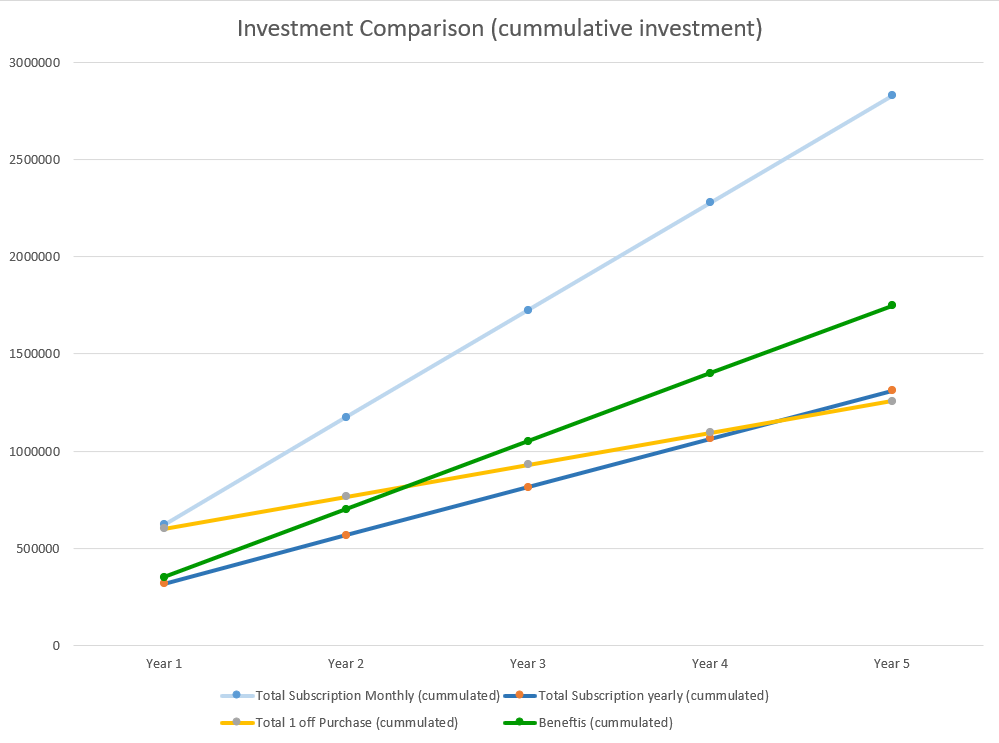 Results of the Evaluation:Break Even
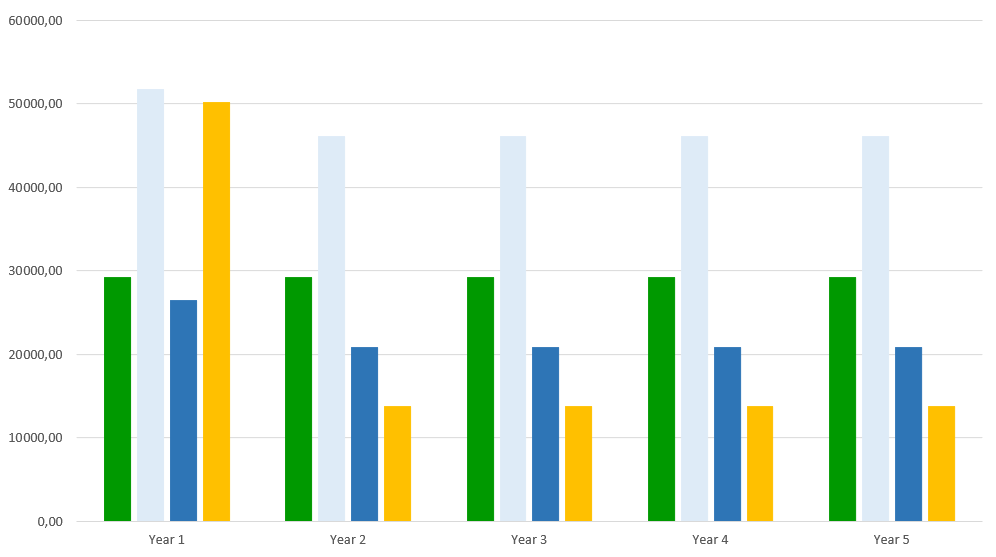